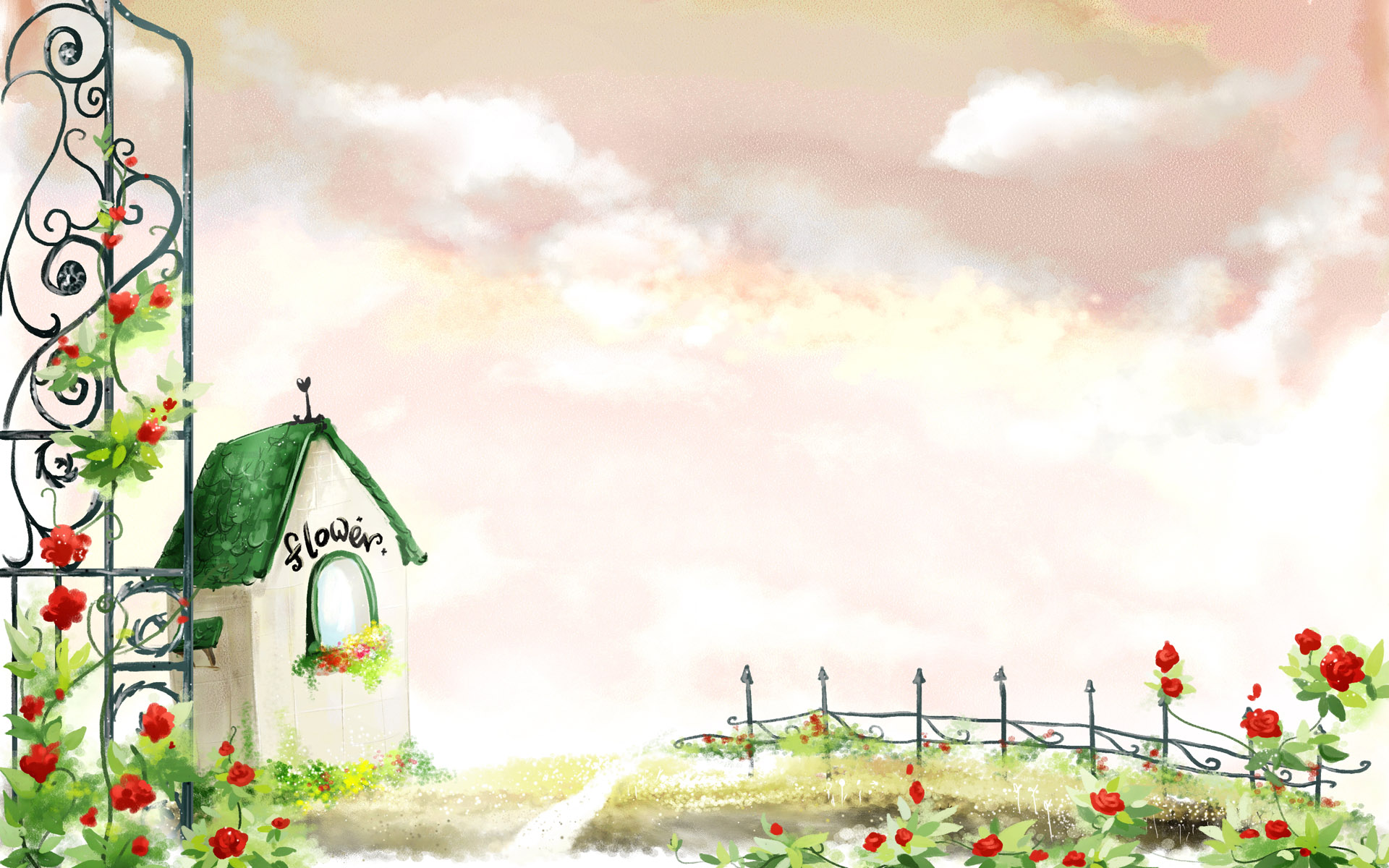 Предметы, облегчающие 
труд человека в быту
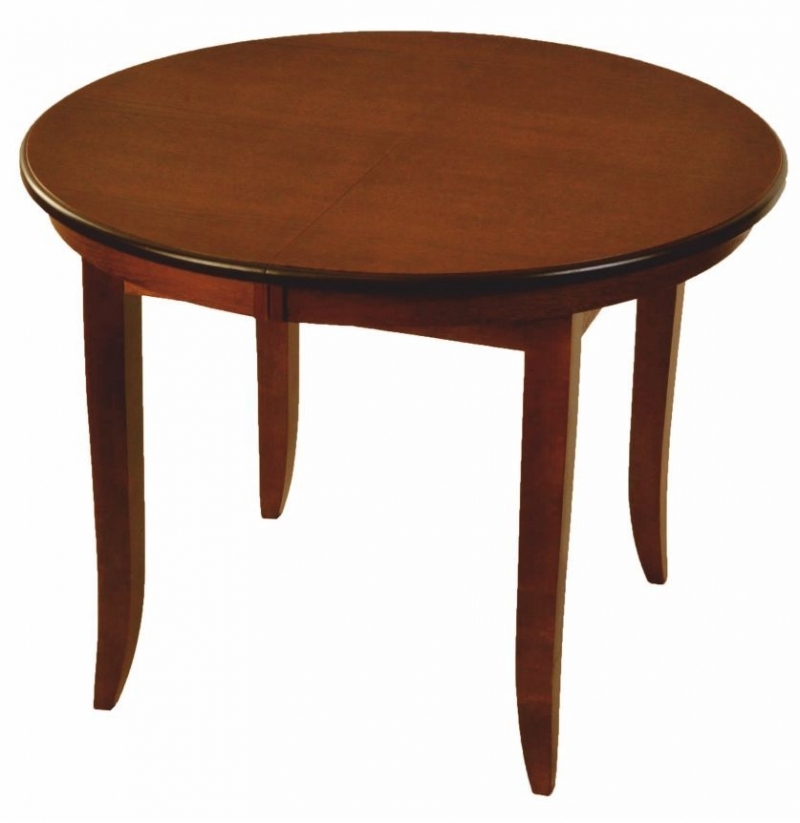 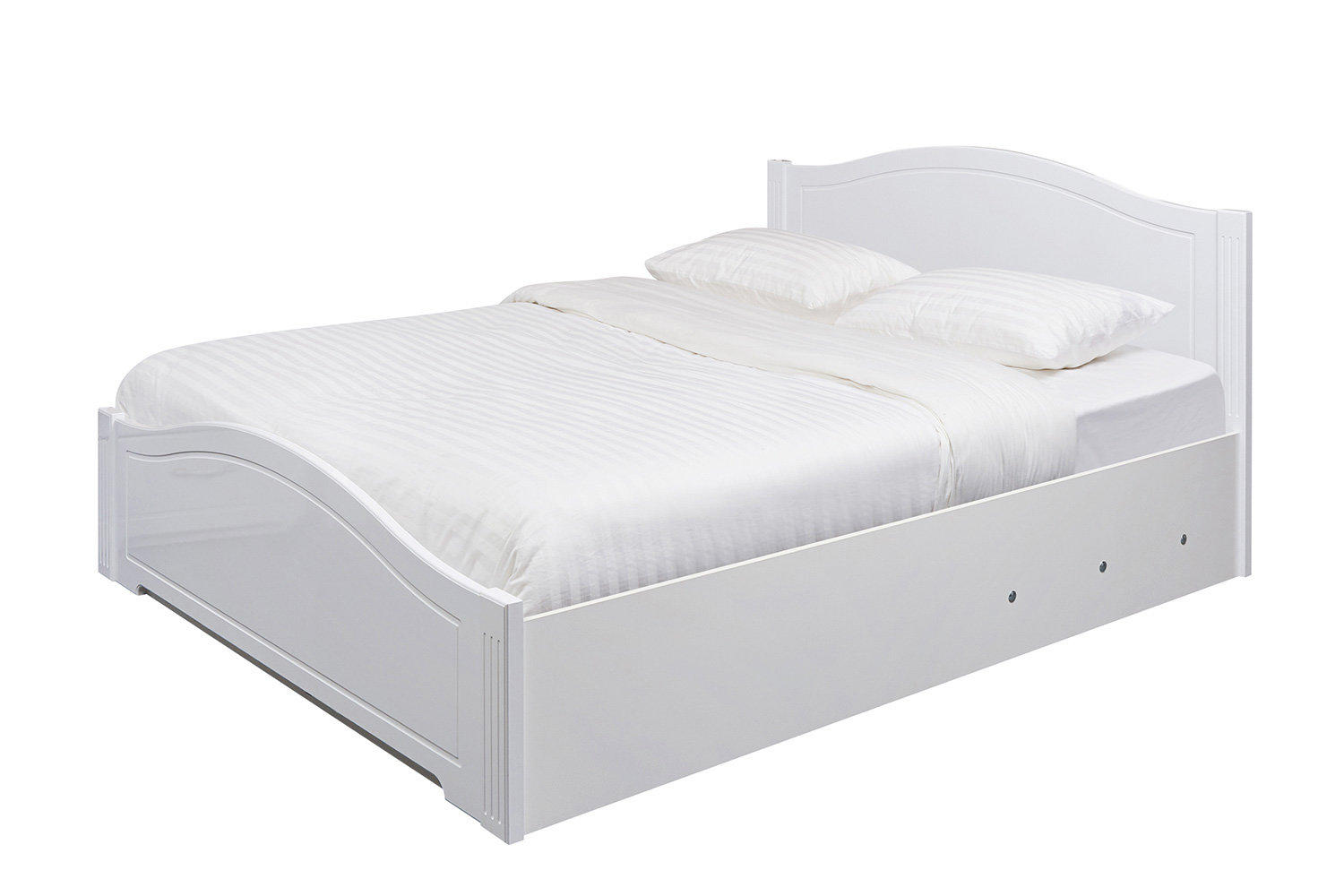 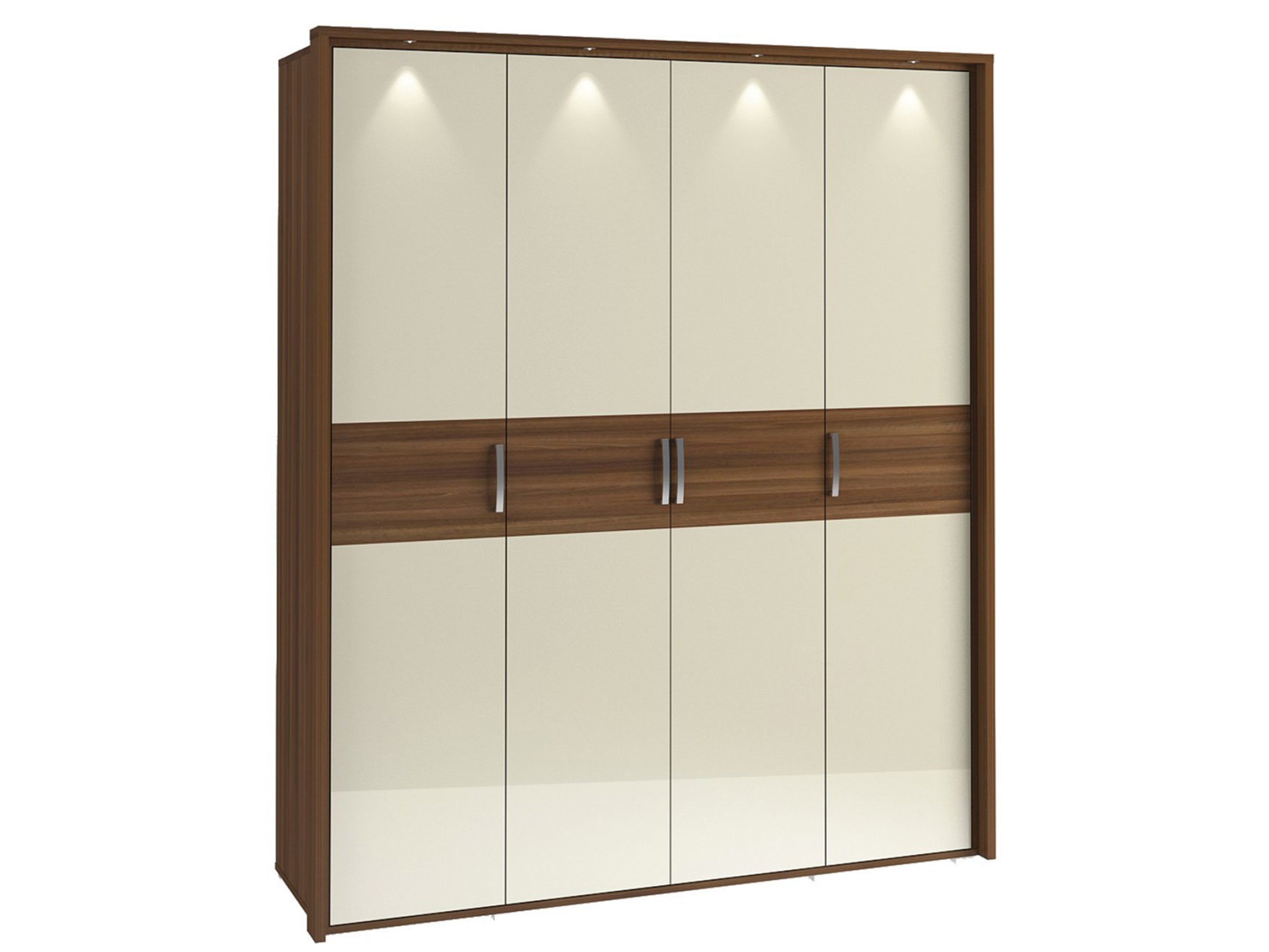 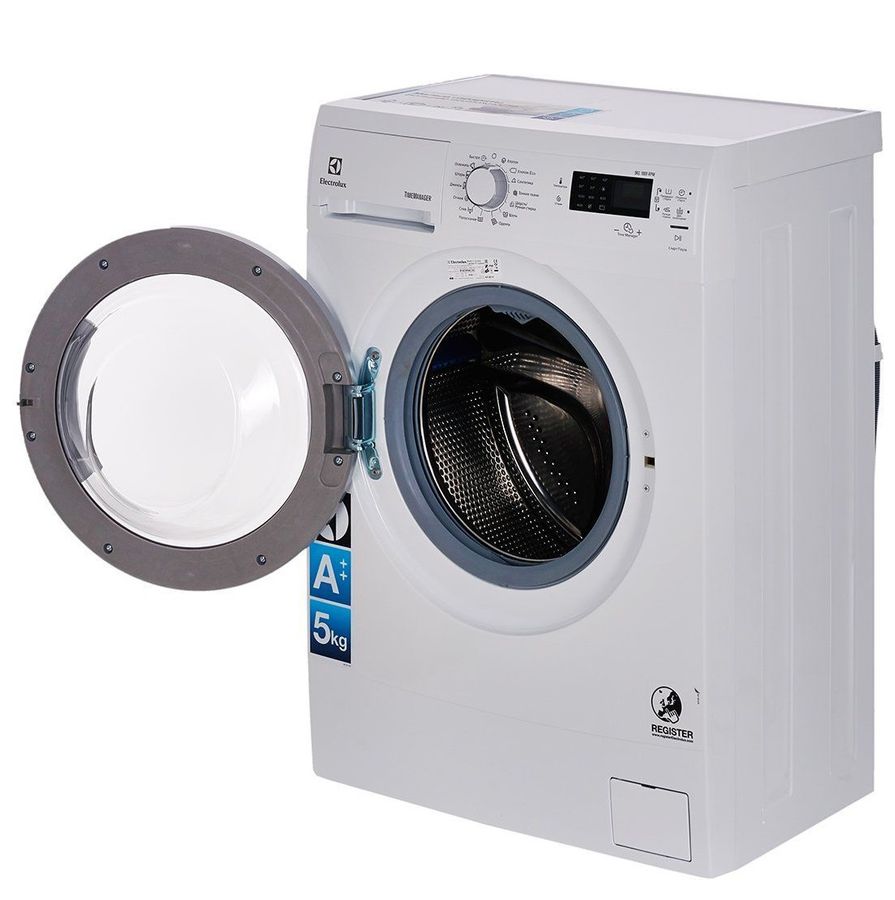 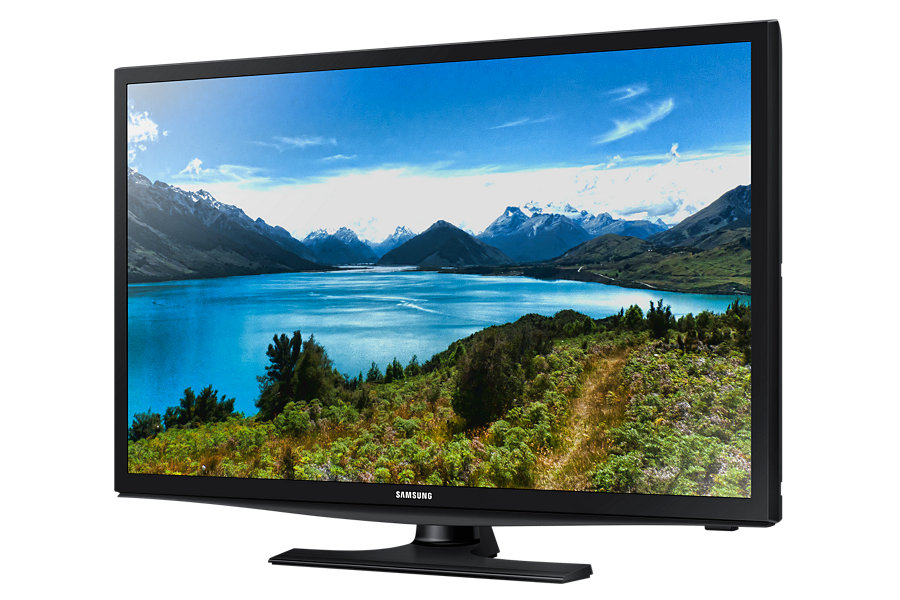 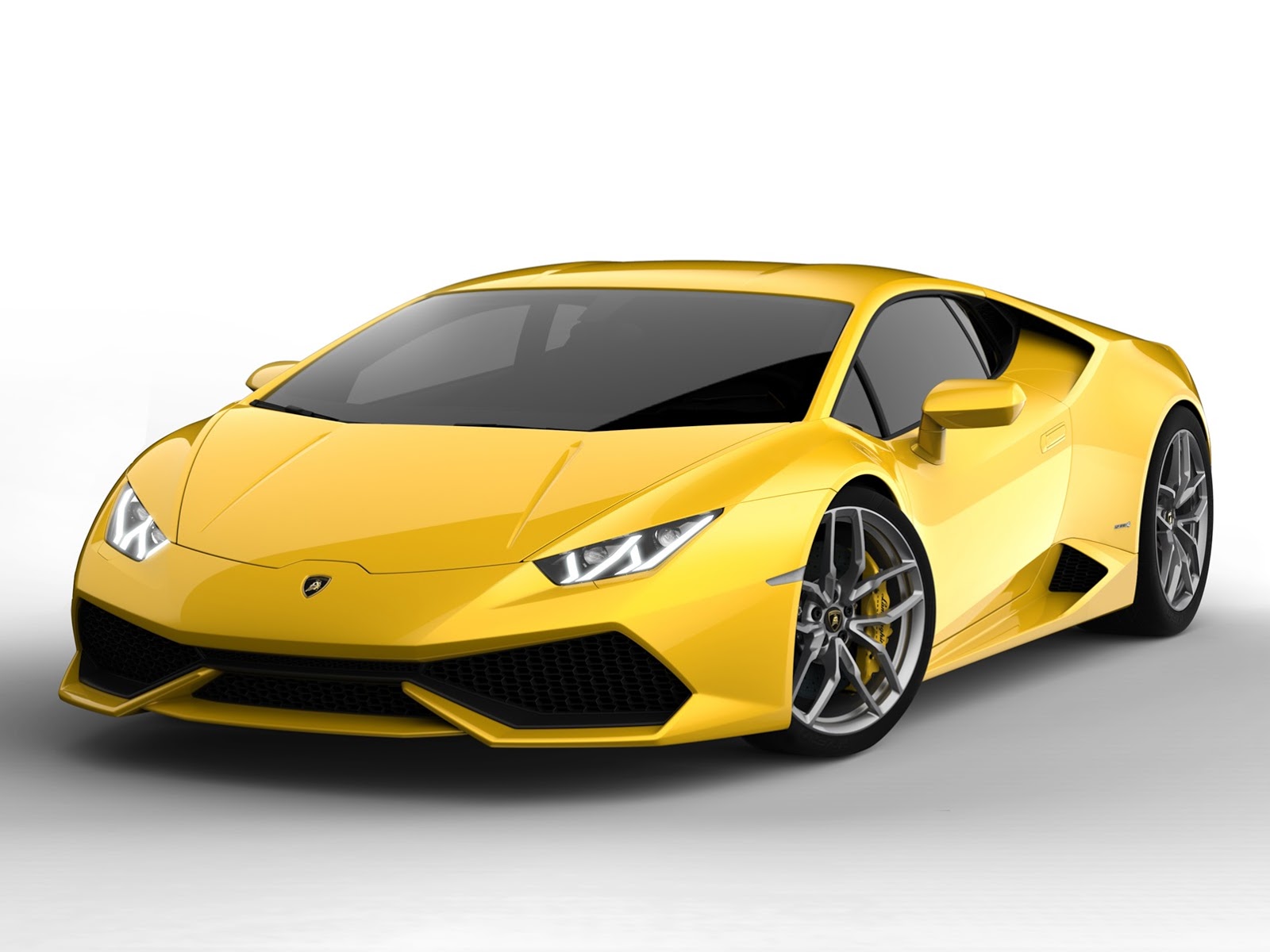 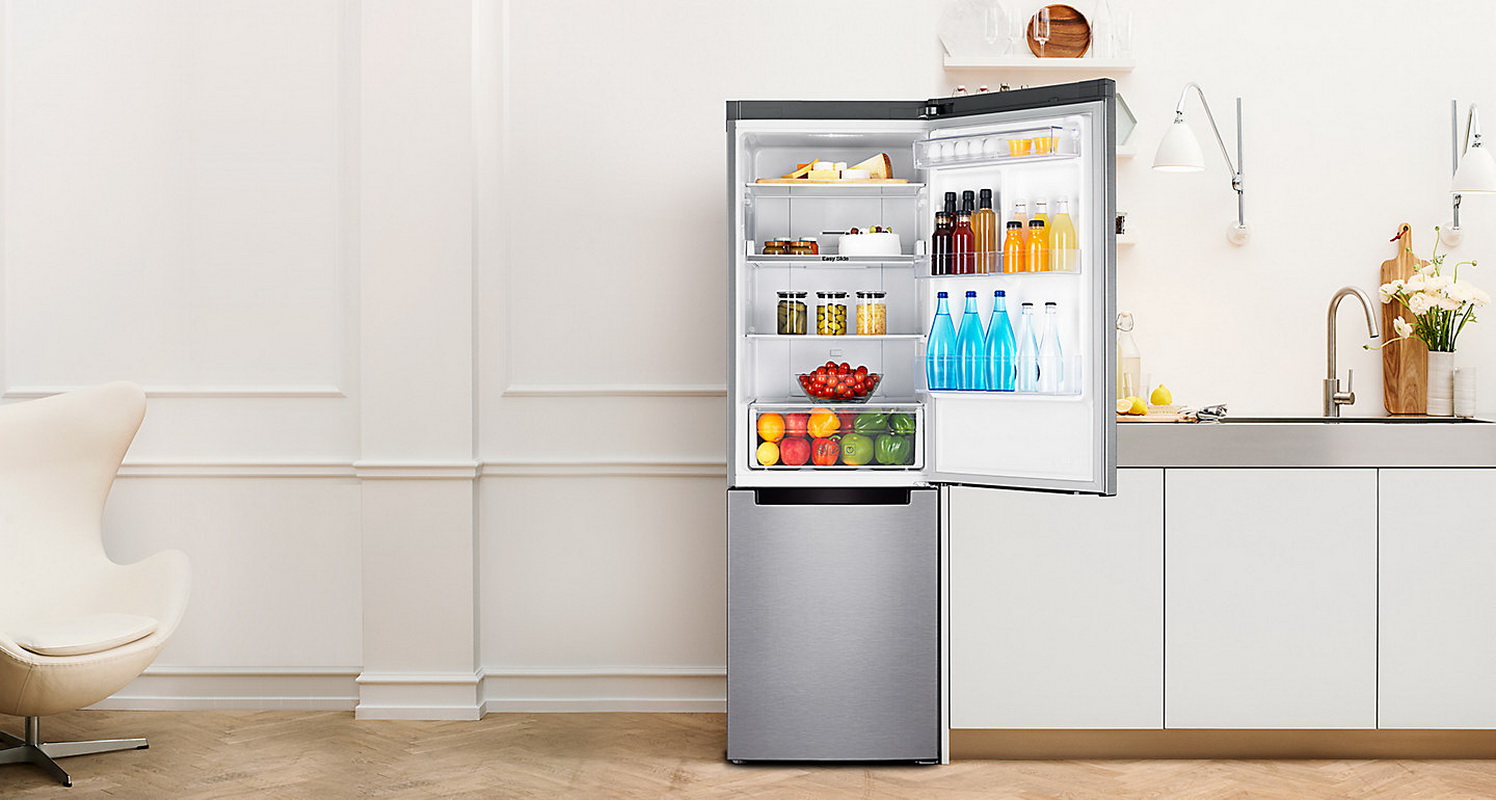 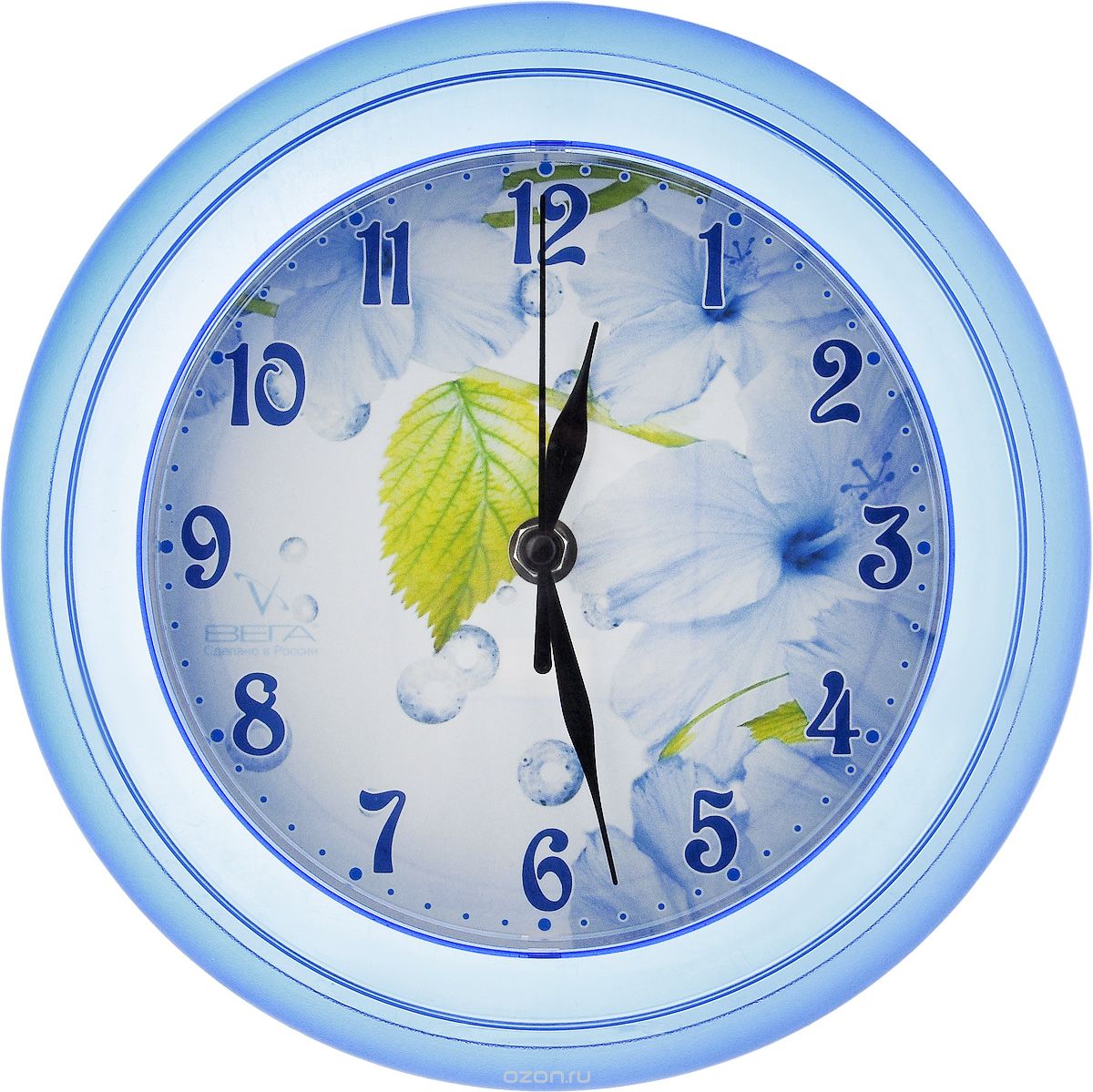 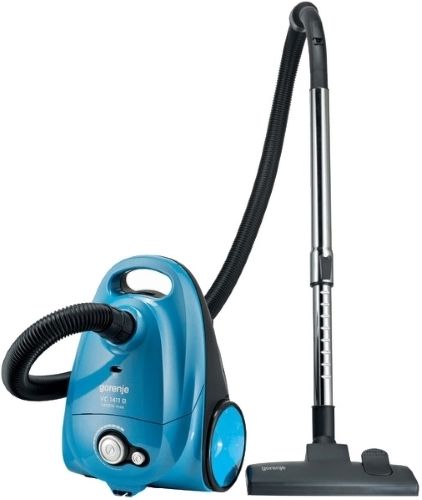 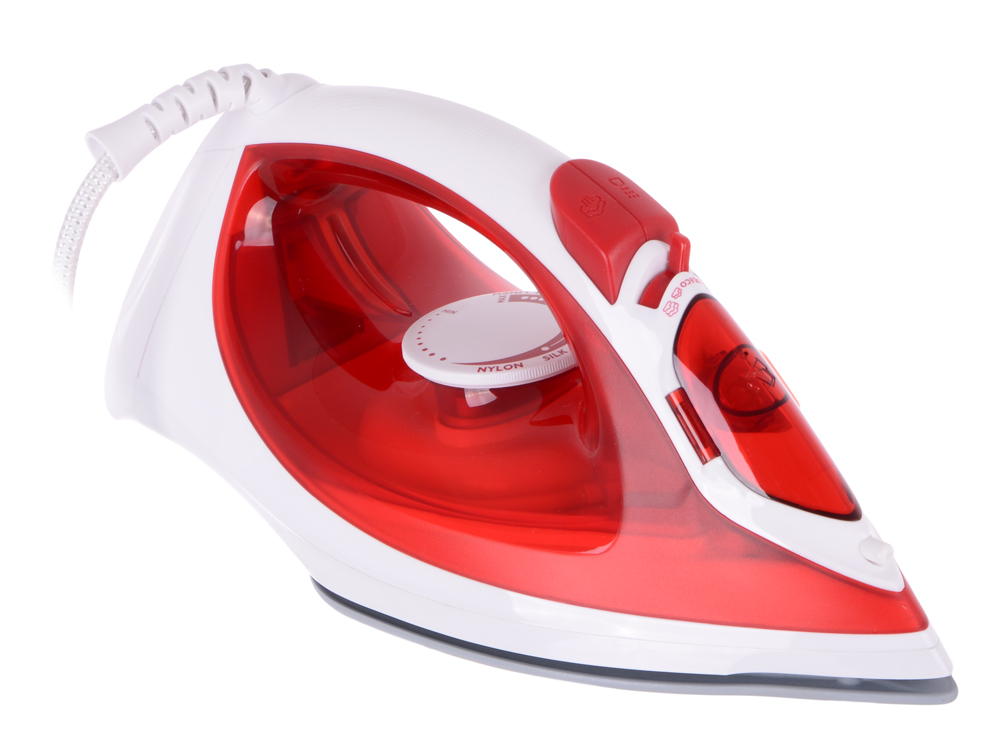 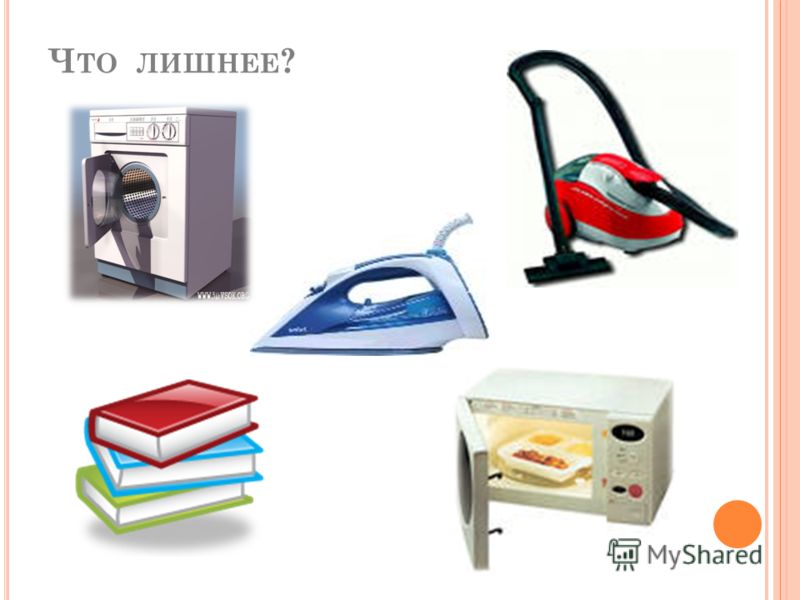 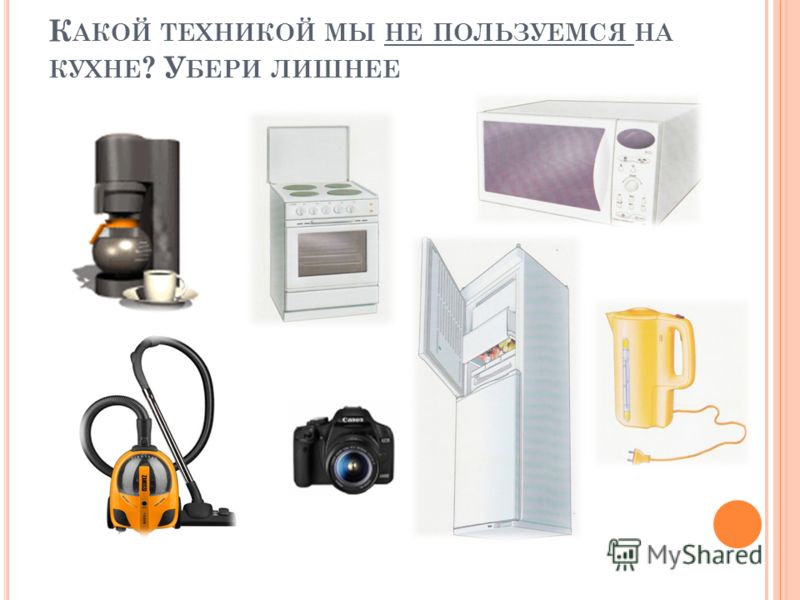 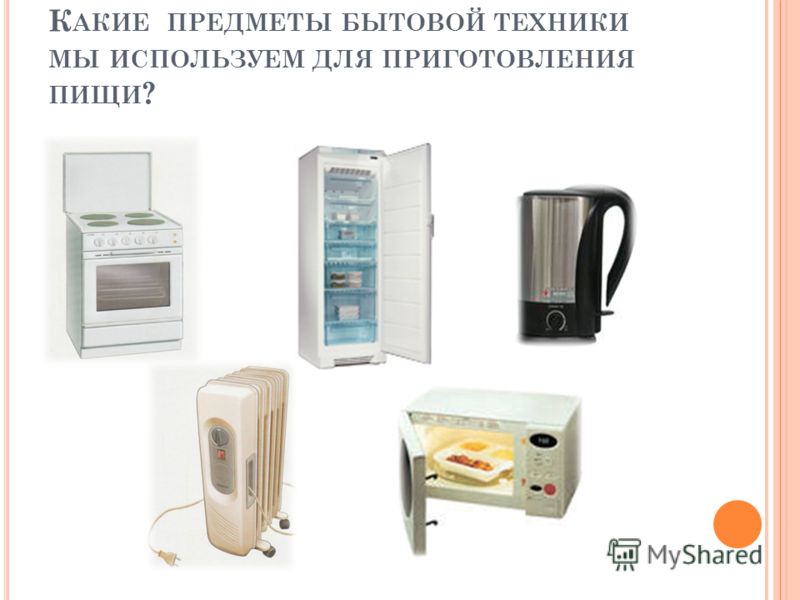 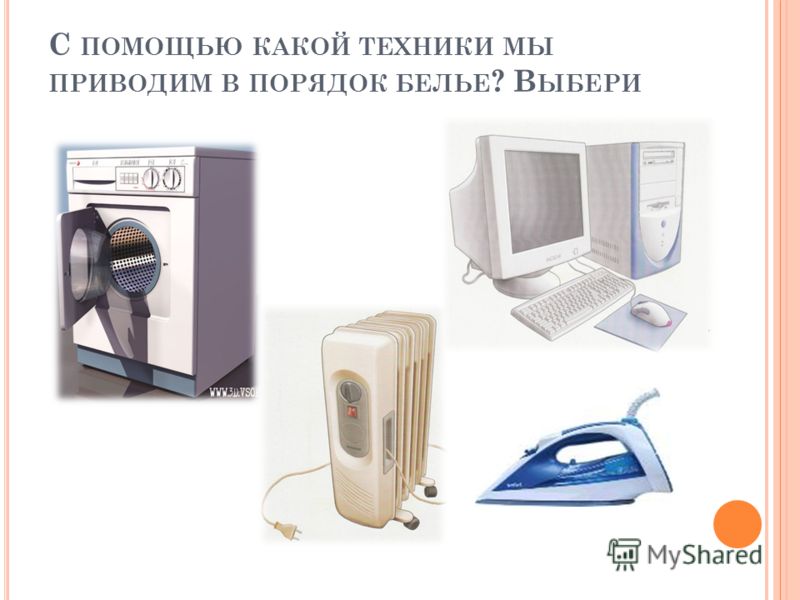 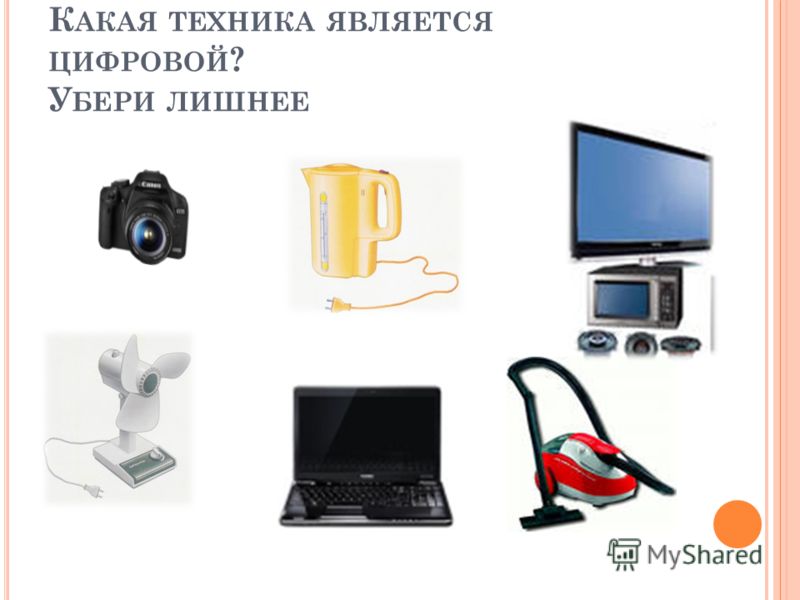 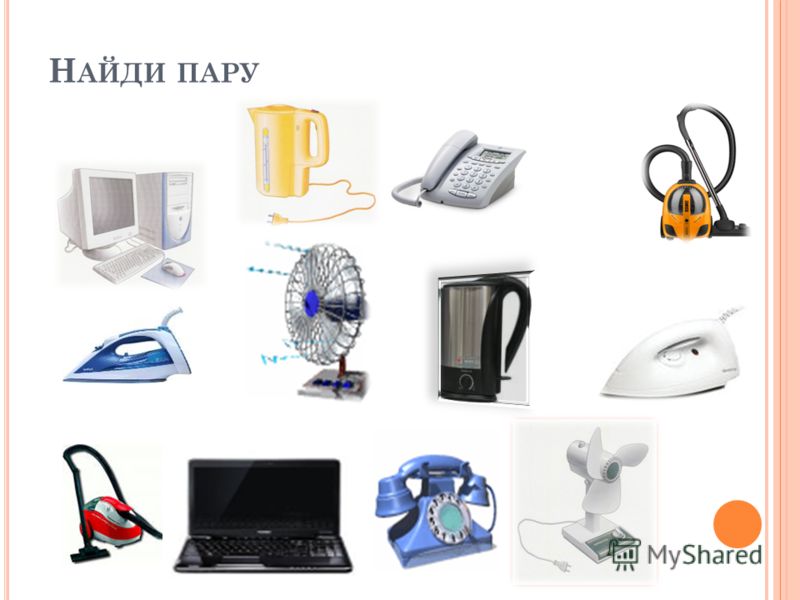 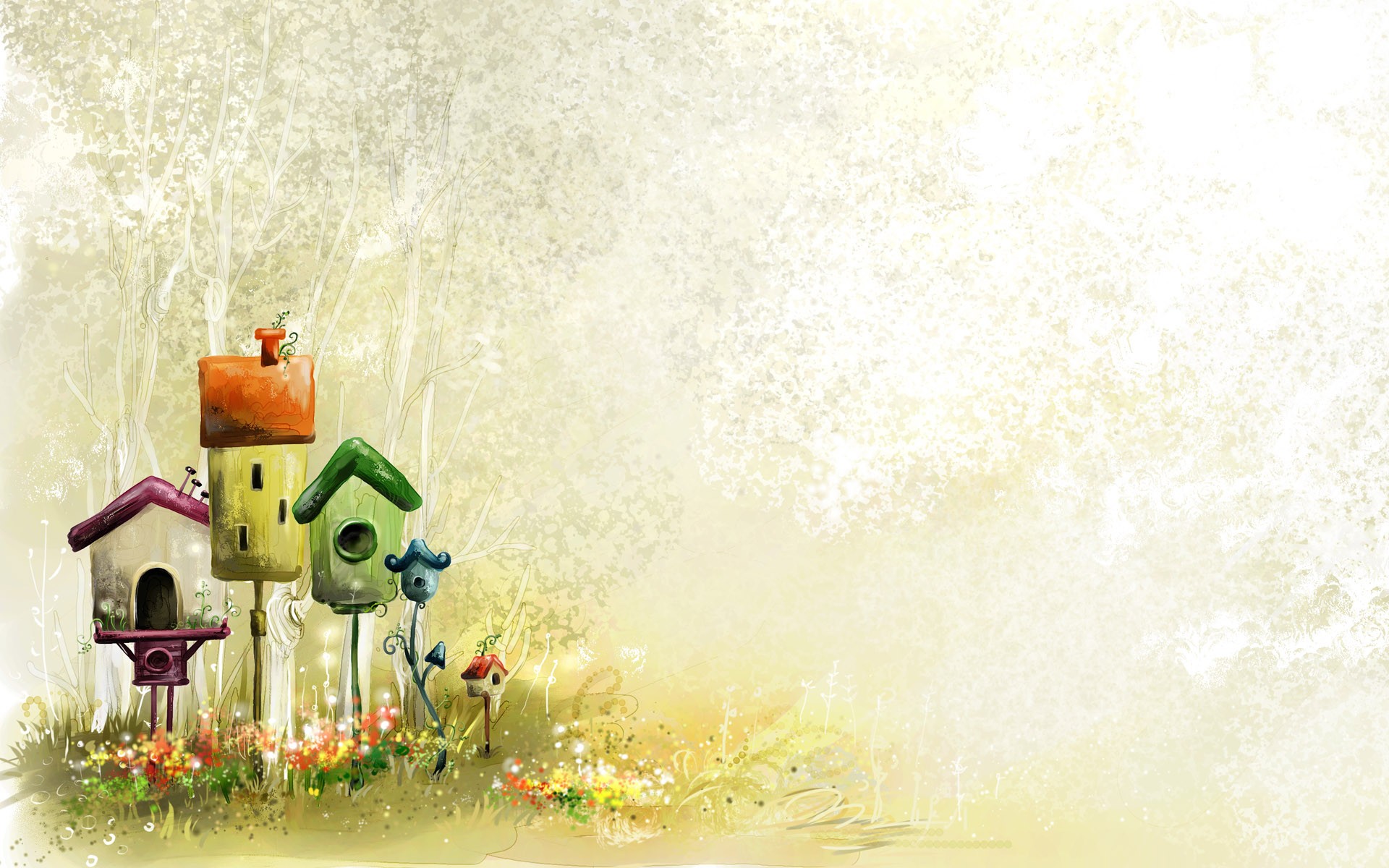 Игра «Кому что нужно….?»
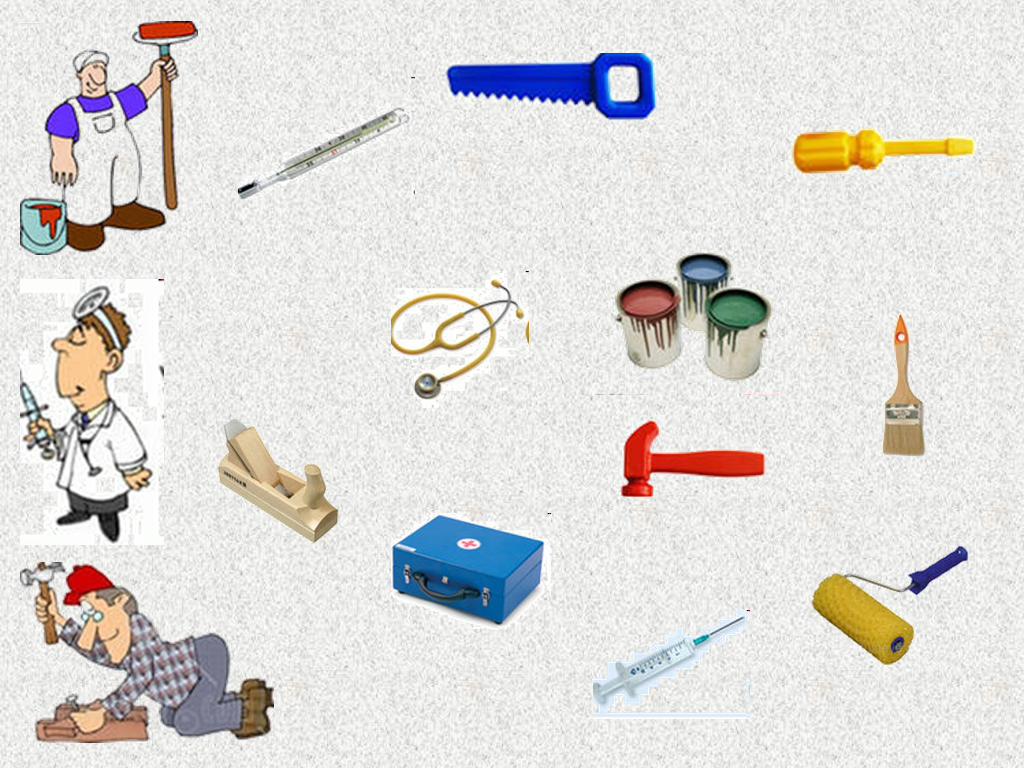 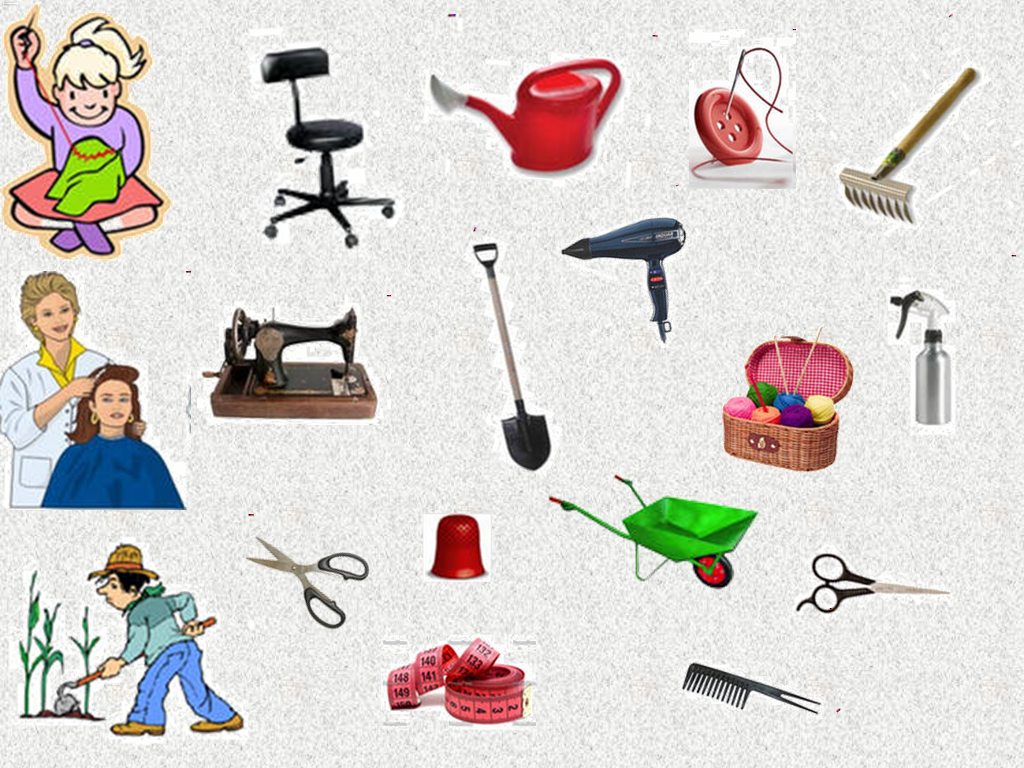